WELCOME
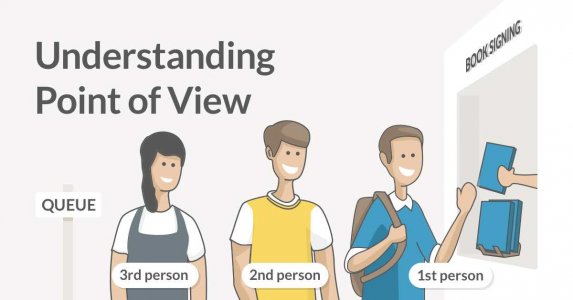 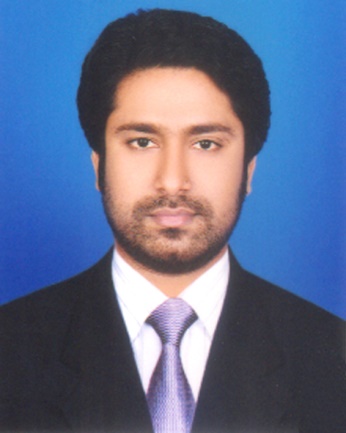 Presented by
M  Humayun Kabir

English Teacher
Bhayeta Abdul Quddus Dakhil Madrasah, Tangail Sadar
Cell : 01727-425565 ; 01924-320532
E-mail : hkabir082009@gmail.com
Lesson Identity
A.  Tense - Present Simple-2 (Part-A)
Class Six
Unit Six 
31 October 2019
Learning outcomes
After we have studied this lesson, we will be able to

know about the use of ‘s or es’ with verbs.
clear the Number and Persons and
use  the Third Person Singular Number.
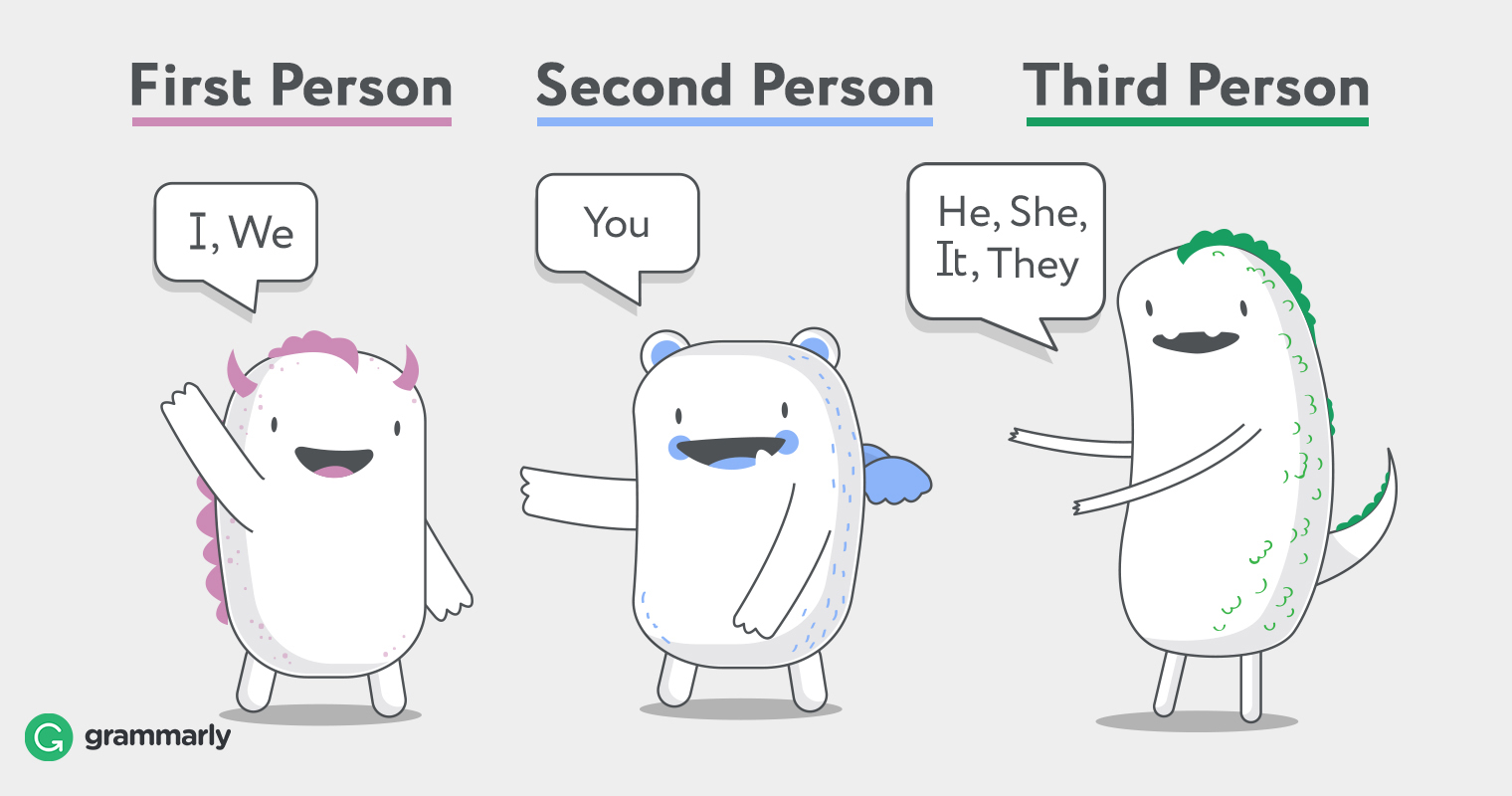 Let’s Start our Today’s Topic
TOPIC
Present Simple with 
Third Person Singular Number
Subject 	: 	English 2nd Paper
Lesson	: 	6.2 (Part-A)
Period 	: 	3rd 
Time 	: 	40 minutes
Date 		: 	31 October 2019
Let’s Try to Learn from the Video
Person
1st Person
2nd Person
3rd  Person
He, She, It 
(Sami, Meena, Cat)
I, We
You, You
3rd Person 
Singular Numbers
He, She, It and their names. Such as-

He  = Sami, Father, Brother but not Brothers etc.
She = Meena, Mother, Sister but not Sisters etc.
It     = Cat, Mobile phone, Pen but not Pens etc.
The Use of  “s / es”
N.B:	  I, We, You, You, They	         = Not s/es with verb.
           He, She, It, Sami, Meena, Cat	= But s/es with verb. 
(s/es only for Present Simple Tense.)
Where “s / es” ?
Verb + o, ss, sh, ch (চ), x, y, z = es (otherwise ‘s’)
Go – goes ; Do – does; Miss – misses; Brush – brushes; Search – searches; Mix – mixes; Buzz – buzzes. 
Consonant + y = -ies : Try – tries ; Cry – cries 
(But, Play – plays; Pray – prays)
Practical Use with Present Simple
1.  He recites a poem.	       =
সে একটি কবিতা আবৃত্তি করি।
recite a poem.   =
2.  He
সে একটি কবিতা আবৃত্তি করে না ।
doesn’t
সে কি একটি কবিতা আবৃত্তি করে ?
Does
3.
he recite a poem ?      =
সে কি একটি কবিতা আবৃত্তি করে না ?
4.
Doesn’t
he recite a poem ? =
সে কী আবৃত্তি করে ?
5.
does he recite ?          =
What
6.
What
সে কী আবৃত্তি করে না ?
doesn’t he recite ?    =
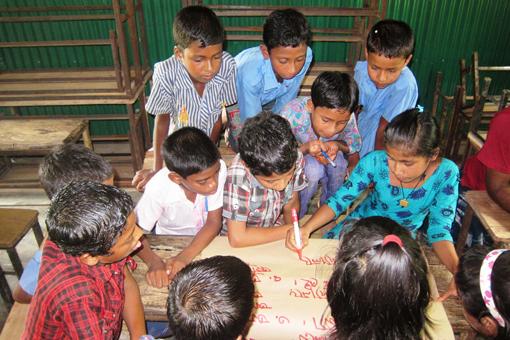 Group Work
Let’s Try to Find out 
s / es 
with Present Simple 
from this Video
and write down.
Let’s Watch a Video
Individual Work
Make sentence using the Present Simple Tense with following persons

She …
Mother …
Sami …
Our teacher …
The internet …
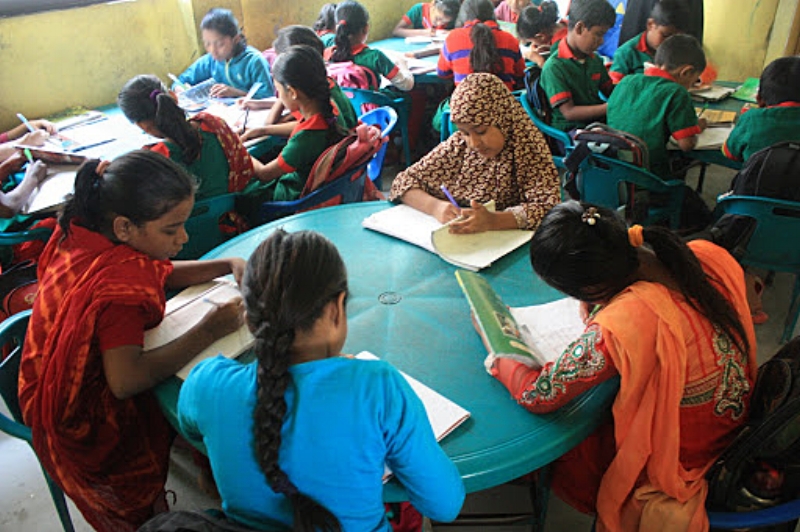 Assessment
Open your Text Book and find out the 
‘s / es’ 
with Verbs / Present Simple.
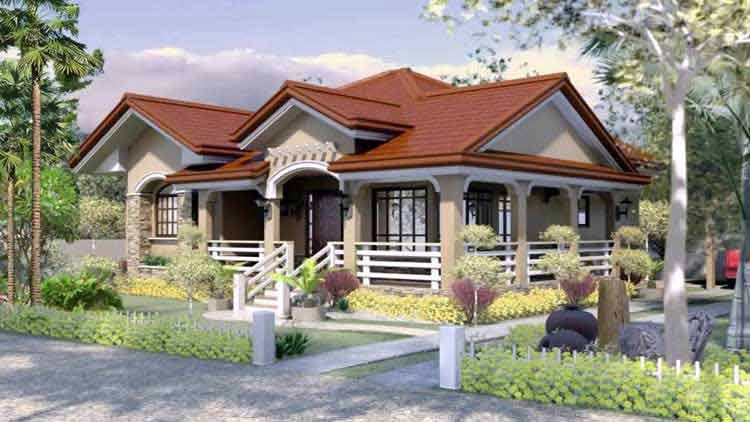 Home Task
Assignment
Make a note on
 Present Simple with following 
Persons and Verbs-

He / want …
She / give …
It / do …
Ayesha / drink …
Al-amin / eat …
Thank You All
May Allaah swt learn and expert in the Use of Persons.